George Washington (EH21)
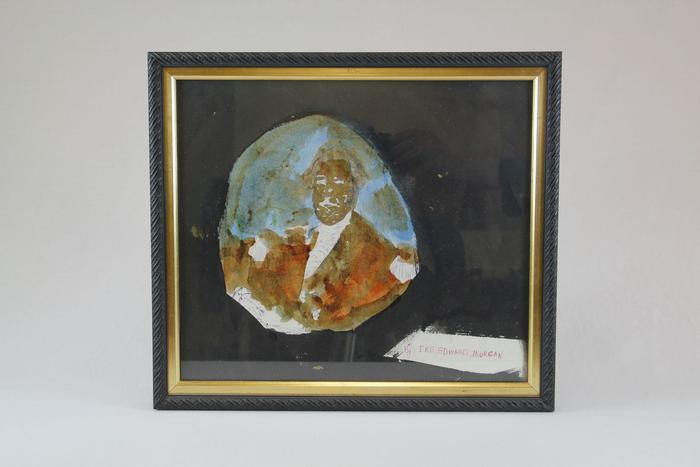 Woman and Child (EH32)
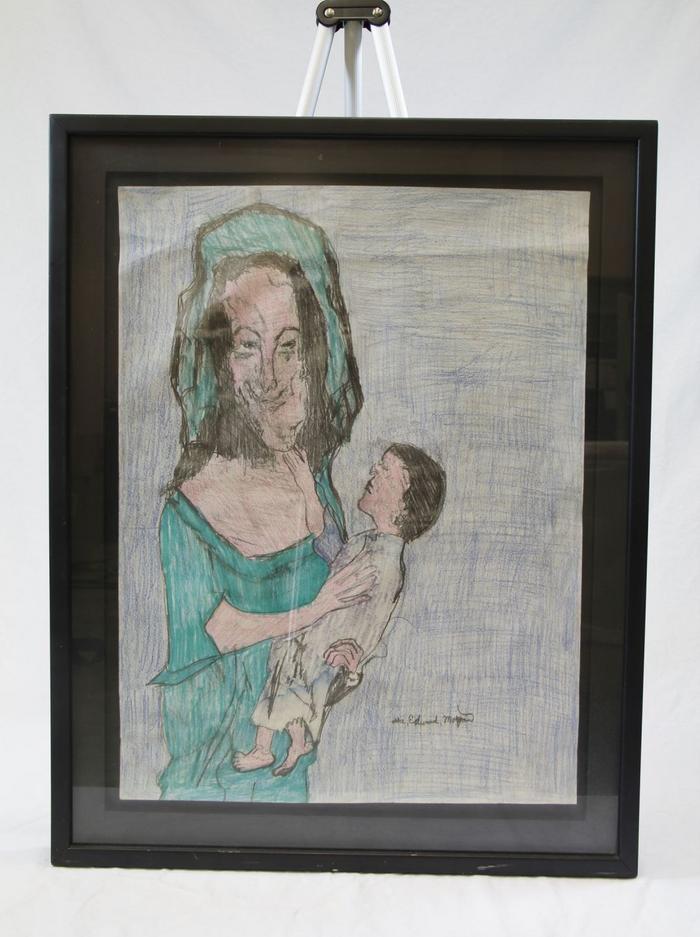